История Сизябской школы
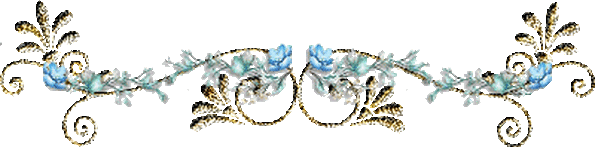 В 1885 году в Сизябске была открыта Одноклассная Церковно-приходская школа, которая размещалась в частном доме. Первым учителем был Распутин Иван Семенович, который учил детей читать, писать и считать.
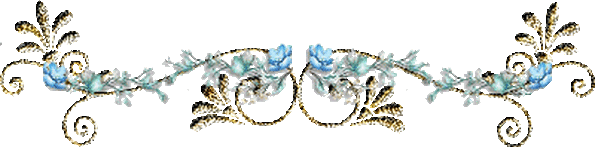 Иван Семенович Распутин (1821-1898)
Первый заведующий и учитель Сизябской школы грамоты с 1885 года (Сизябская церковно-приходская одноклассная школа)
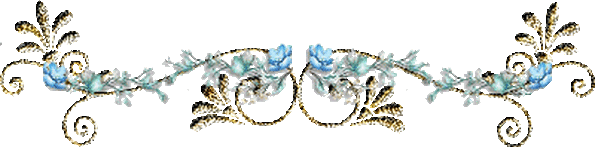 В 1896 году в Сизябске открылась ВТОРОКЛАССНАЯ Церковно приходская школа, которая готовила учителей  начальных классов. В мужской школе  обучались из Сизябска, Ижмы, Мохчи и других волостей Печорского уезда.
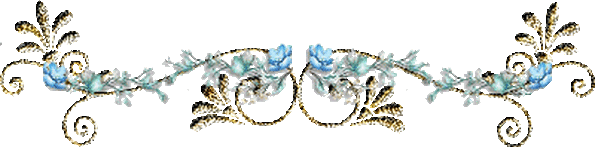 Первое здание школы
С 1902 году уже в школе изучали:
Закон божий
Часослов (молитва)
Катахизис (правила поведения в обществе)
Церковная история
Церковное пение
Русский язык
Церковно-славянский язык
Отечественная история
География
Арифметика
Геометрическое черчение и рисование
Дидактика
Гигиена
Чистописание
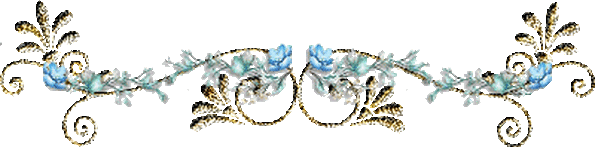 Третий класс считался уже учительским классом, после окончания которого, выпускник мог работать учителем образцовой школы. Для сдачи экзамена на звание учителя ездили в Архангельск. Заведующими и законоучителями состояли приходские священники с полным семинарским образованием.
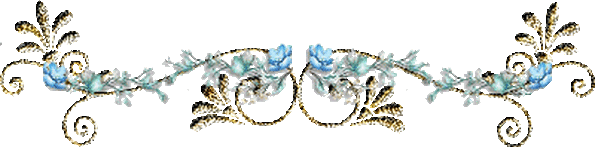 Первым заведующим был Петровский Александр, который работал до 1900 года. С 1900 года по 1916 год заведующим школы был священник  Контсантин Варфоломеев.
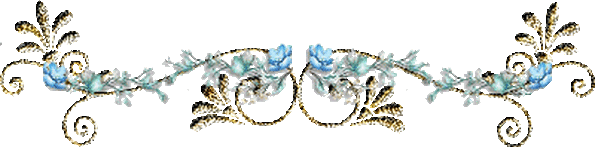 До 1905 года школа размещалась  в частныйх домах. Школьное здание  построено в 1904 году. К 11 января 1905 года школа была обшита. Занятия в новой школе начались 11 января 1905 года. Лиственницы около школы были посажены учителями и учащимися.
При строительстве школы
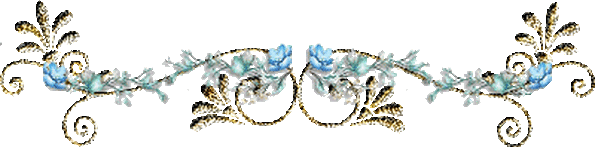 Учителя и учащиеся школы в 1907 году
В 1916 году второклассная школа была упразднена. Учительский класс вместе с учителями и оборудованием был переведен в Карелию. Осталась в Сизябске двуклассная церковно-приходская школа с 6-летним обучением.
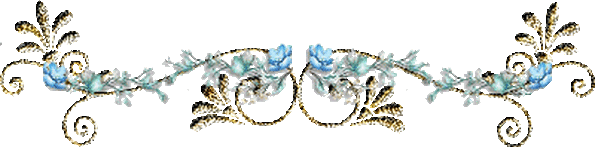 После Великой Октябрьской революции школа была отделена от церкви и переименована  в сельскую начальную школу. Школа давала четырехклассное образование и называлась школа первой ступени. Первым заведующим Сизябской школы первой ступени  был Петр Исидорович Филиппов, который в 1918 году был переведен в Бакур.
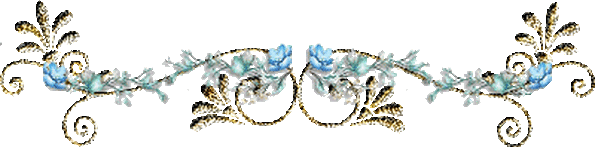 В 1920 году началась ликвидация безграмотности. Все учителя работали в качестве  культармейцев, обучали малограмотных и неграмотных
Николай Григорьевич Канев обучает грамоте Матрену Артееву
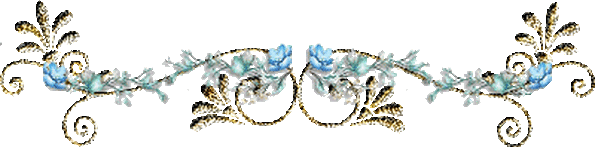 2 августа 1930 года Коми облисполком принял постановление о введении всеобщего обязательного начального обучения во всех школах Коми автономной области для детей 8-10 лет, а также подростков до 15 лет.
Августовское совещание учителей Ижемского района в 1926 году
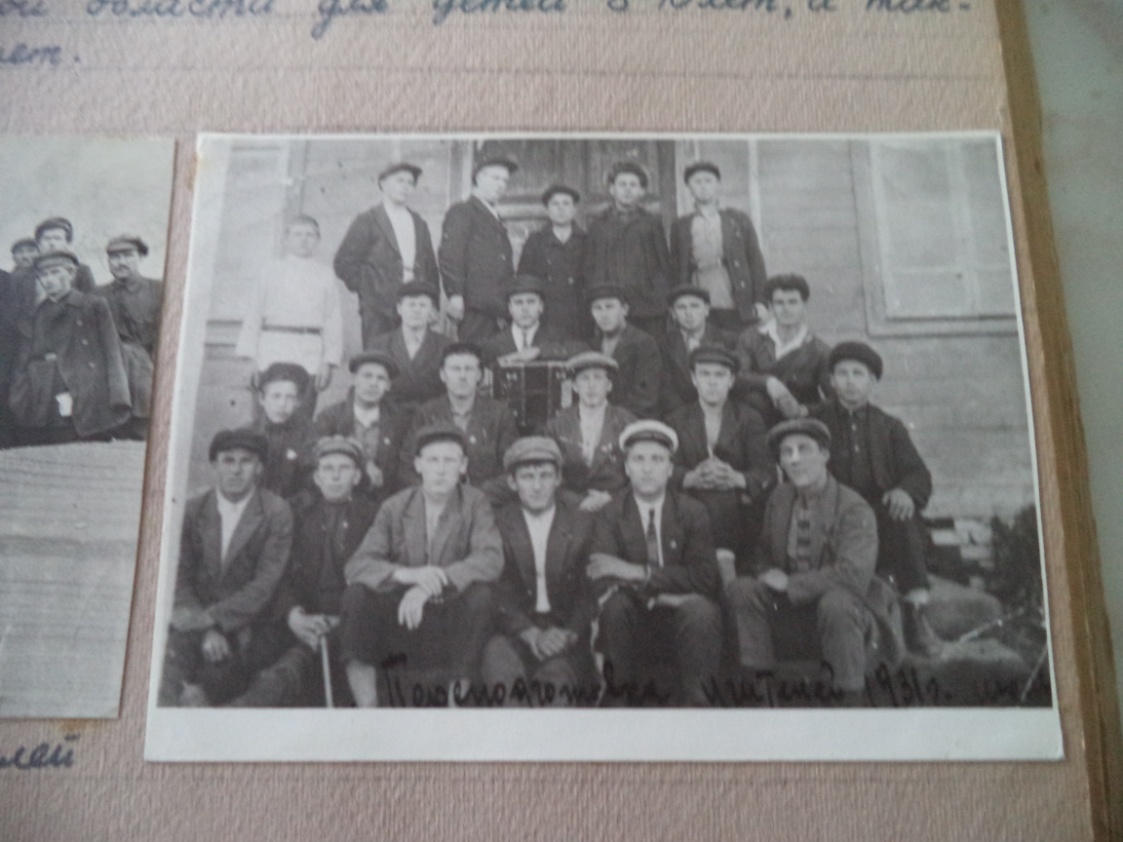 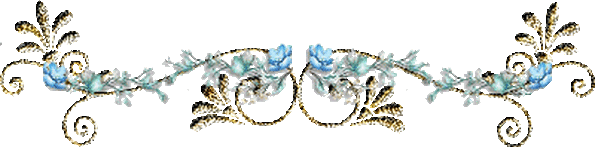 Подготовка учителей 1931 год
Учительский коллектив 1936 год
Сидят (слева) Чупров Григорий Федорович, Калинин Пантелеймон Григорьевич, (зав школой), Канев Николай Григорьевич
Стоят: Канев Иван Захарович, Логинова Анна Ивановна, Артеев Григорий Тимофеевич
С 1 сентября 1939 года в Сизябске неполная средняя школа
Директор школы Терентьев Петр Фадеевич
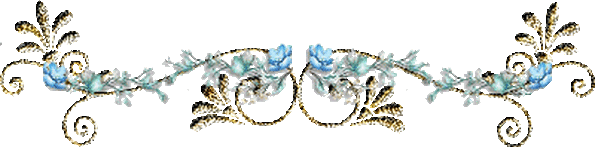 с 1 сентября 1961 года школа –восьмилетняя.
Директор –Канева Гликерия Пантелеймоновна
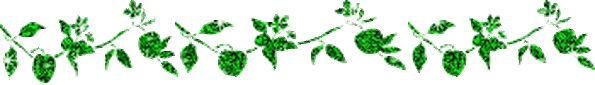 С 30 августа 1966 года –средняя школа.
Директор Пальшин Вениамин Мисайлович
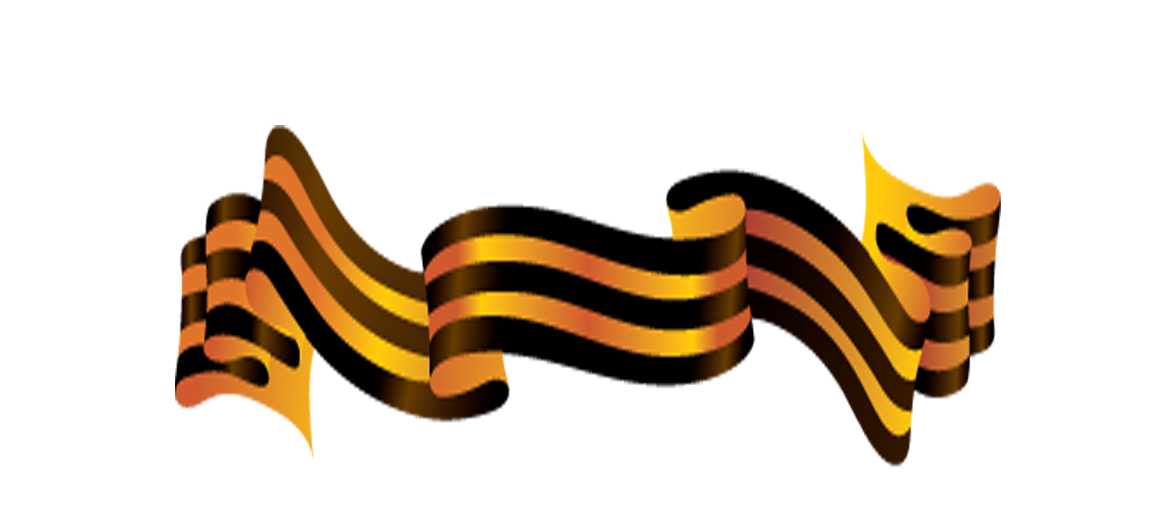 14 января 1977 года было открыто новое здание  Сизябской средней школы
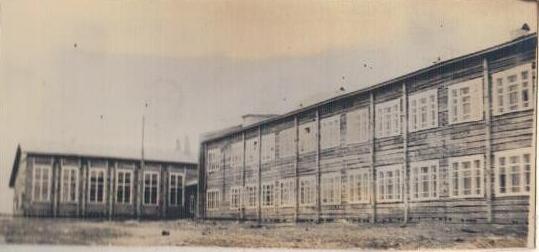 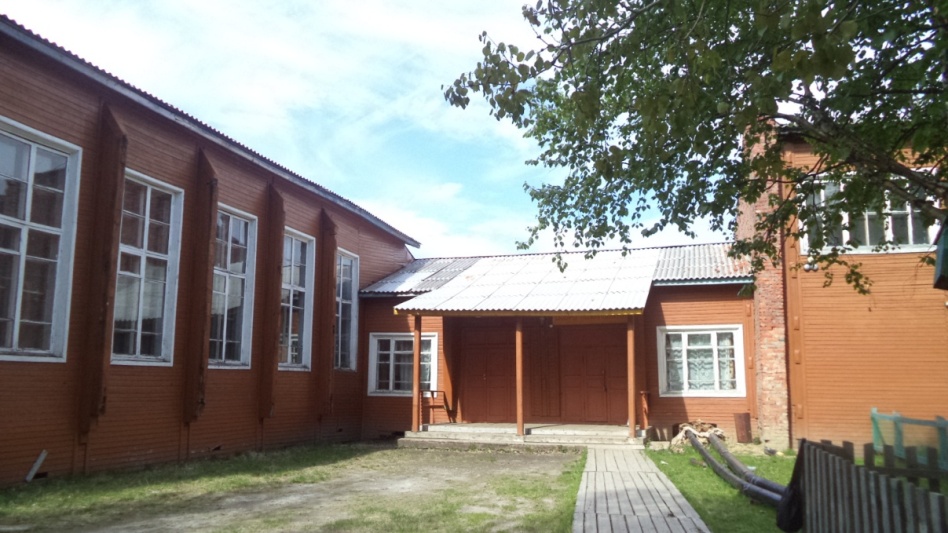 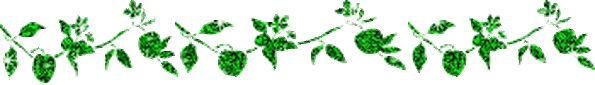 Директора Сизябской средней школы:
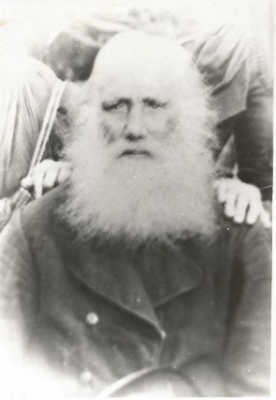 Иван Семенович Распутин (1821-1898)
Первый заведующий и учитель Сизябской школы грамоты с 1885 года (Сизябская церковно-приходская одноклассная школа) 
Константин Варфоломеев (священник)Заведующий Сизябской второклассной учительской 
церковно-приходской школой с 1900 – 1916 годы)
                  Пётр Исидорович Филиппов                                      Заведующий Сизябской 
                                           начальной школой в 1918 году
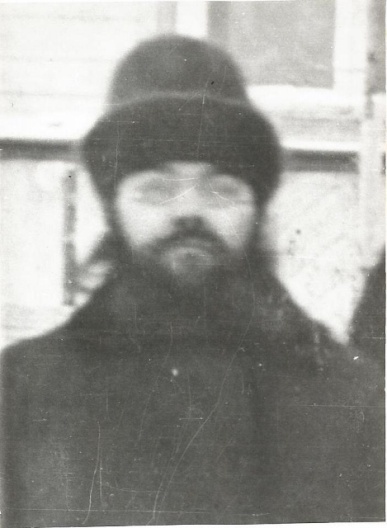 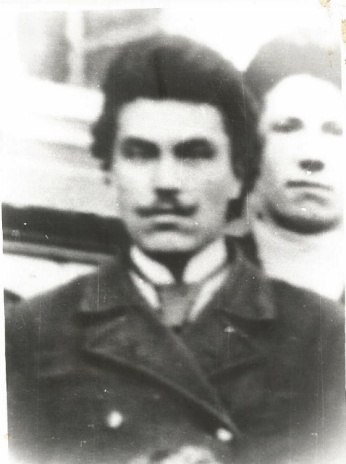 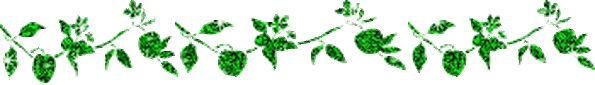 Дмитрий Федосеевич Колмаков            Заведующий Сизябской начальной                           
   школой с 1929 г 
 Пантелеймон Григорьевич Калинин (1898-1945)Заведующий Сизябской начальной школой с 1932 -1939 годы


Пётр Фадеевич Терентьев (1893-1954)Директор Сизябской 
неполной средней школы
 с августа 1939 года по  август 1940 года и с августа 
1944 года по январь 1946 года
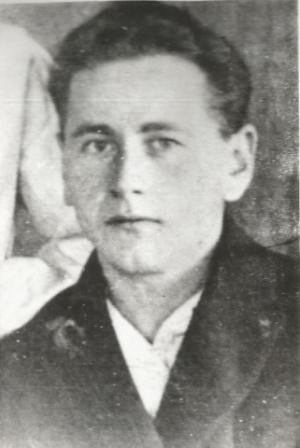 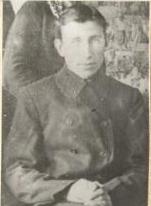 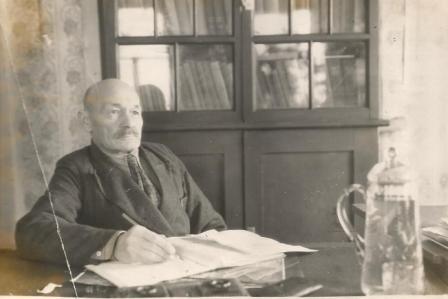 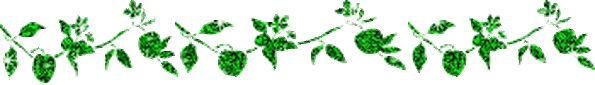 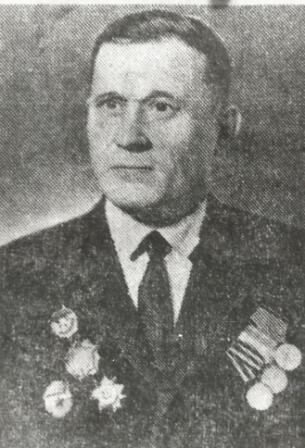 Гений Иванович РоялинДиректор Сизябской неполной 
средней школы
 с октября 1941 года по март 1942 года



Флор Федосеевич КолмаковДиректор Сизябской неполной 
средней школы с августа 1940 года 
по октябрь 1941 года, и с февраля 1946 года 
по январь 1948 года
Вера Христофоровна ФадееваДиректор Сизябской семилетней 
школы с января 1948 года по август 1950 года
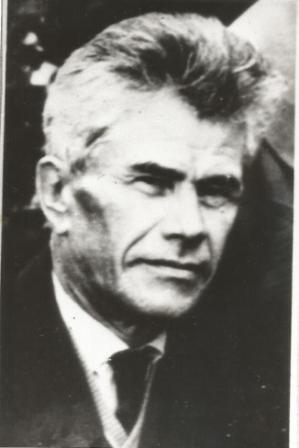 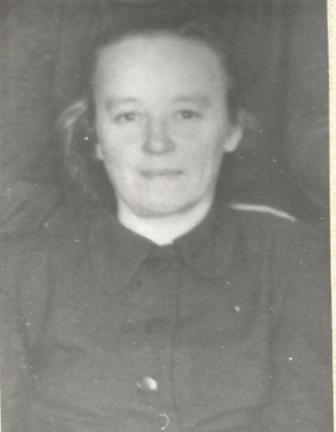 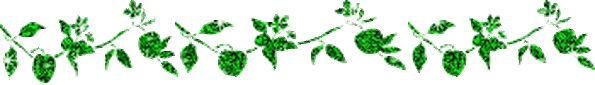 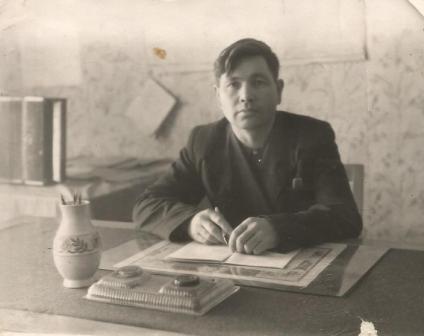 Корнилий Васильевич Кокшаров -Директор Сизябской семилетней школы 
с  августа 1950 года по  август 1954 года

Мария  Тимофеевна МихайловаДиректор Сизябской семилетней школы 
с  августа 1954 года по август 1956 года
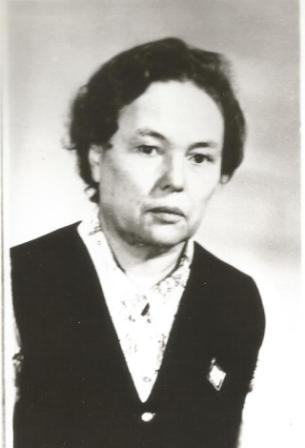 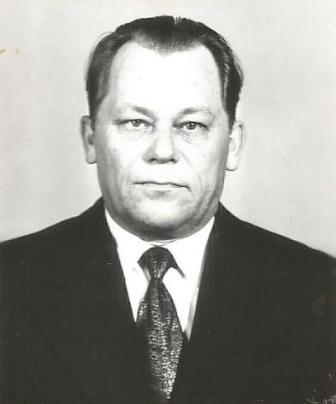 Станислав Иванович КирушевДиректор Сизябской семилетней школы с  августа 1956 года по август 1959 года
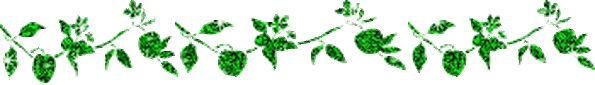 Чупрова Анна ПавловнаДиректор школы с  
 апреля 1959 года по август 1961 года
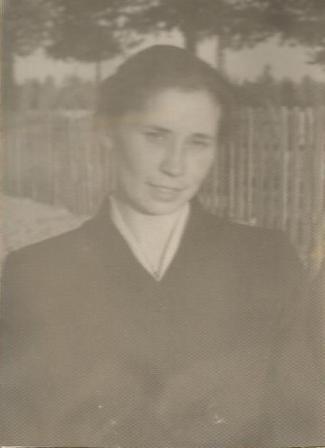 Канева Гликерия ПантелеймоновнаДиректор Сизябской восьмилетней школы с августа 1961 года по  декабрь 1964 года
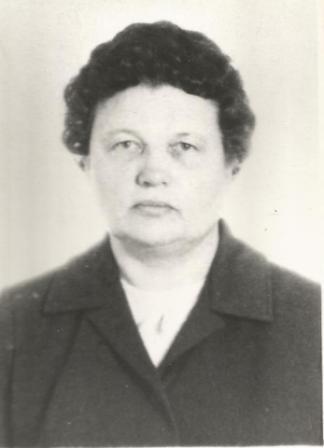 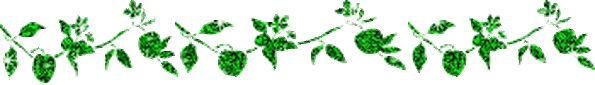 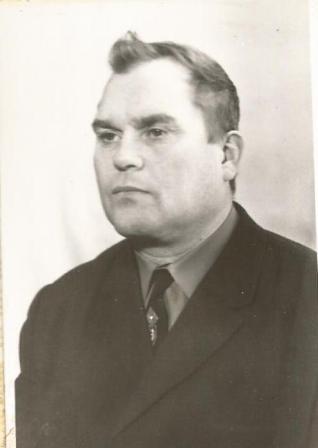 Иоиль Игнатьевич Канев.
Директор Сизябской восьмилетней школы с 
декабря 1964 года по август 1966 года



Вениамин  Мисаилович ПальшинДиректор Сизябской средней школы 
с августа 1966 года по август 1969 года

Сергей Максимович ЧупровДиректор Сизябской средней школы 
с августа 1969 года по август 1974 года и 
 с  сентября 1977 года по август 1982 года
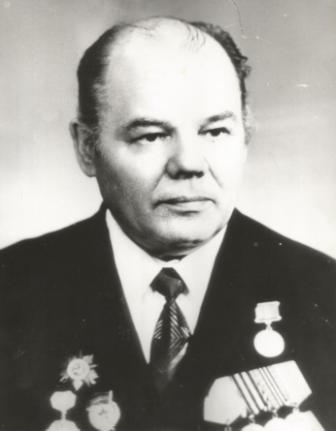 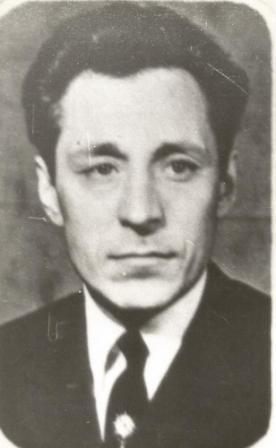 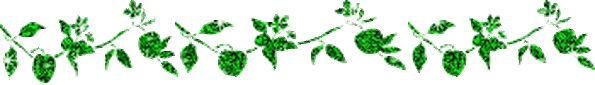 Алексей Фёдорович Ануфриев
Директор Сизябской средней школы 
с августа 1974 года по август 1977 годаПавел Фёдорович КаневДиректор Сизябской средней школы 
с августа 1982 года по август 1983 года 

Анатолий Семенович КаневДиректор Сизябской средней школы
 с 1 октября 1983 года по 29 октября 1990 года
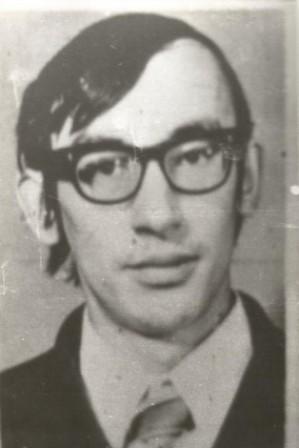 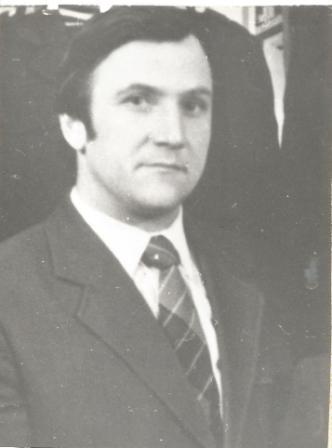 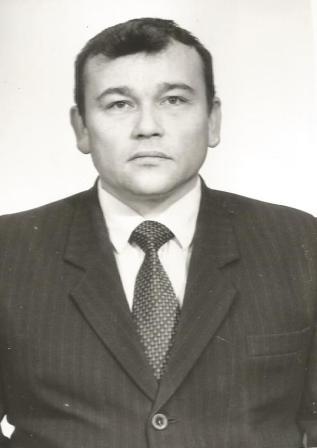 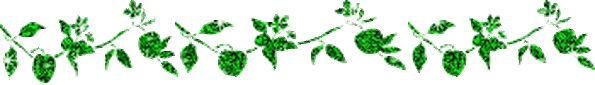 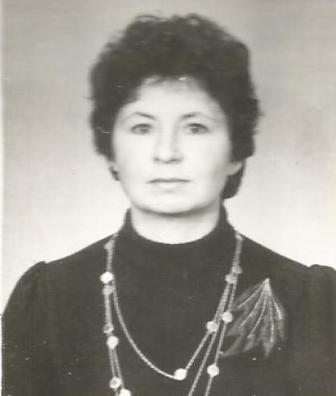 Елизавета Михайловна СемяшкинаДиректор Сизябской общеобразовательной
 средней школы с 30 октября 1990 года
 по  13 сентября 2000 года

КАНЕВА НИНА ИВАНОВНА 
Директор МОУ «Сизябская СОШ» 
с 2007 года по 2008 год
Ванюта Оксана Семёновна
Директор  Сизябской 
средней  общеобразовательной школы  
с 14 сентября 2000 года
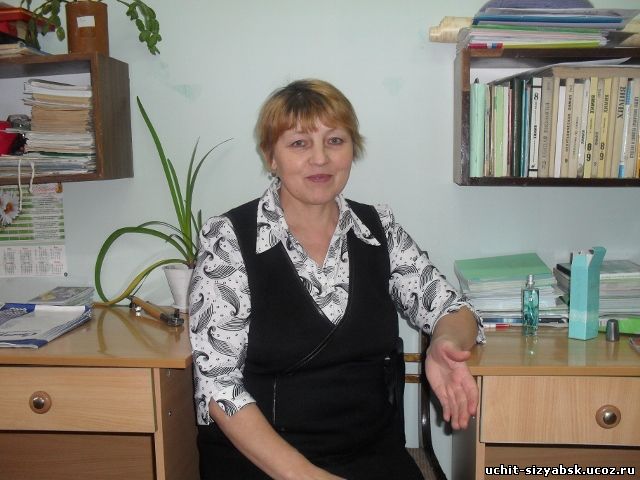 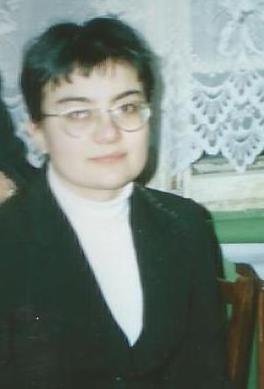 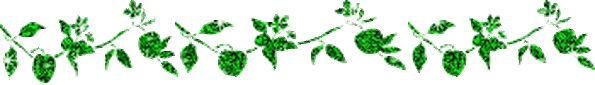 В ходе работы я использовала:
Альбом Сизябского школьного  краеведческого музея «История школы», которую создали  Канева Гликерия Пантелеймоновна, Канев Анатолий Семенович.